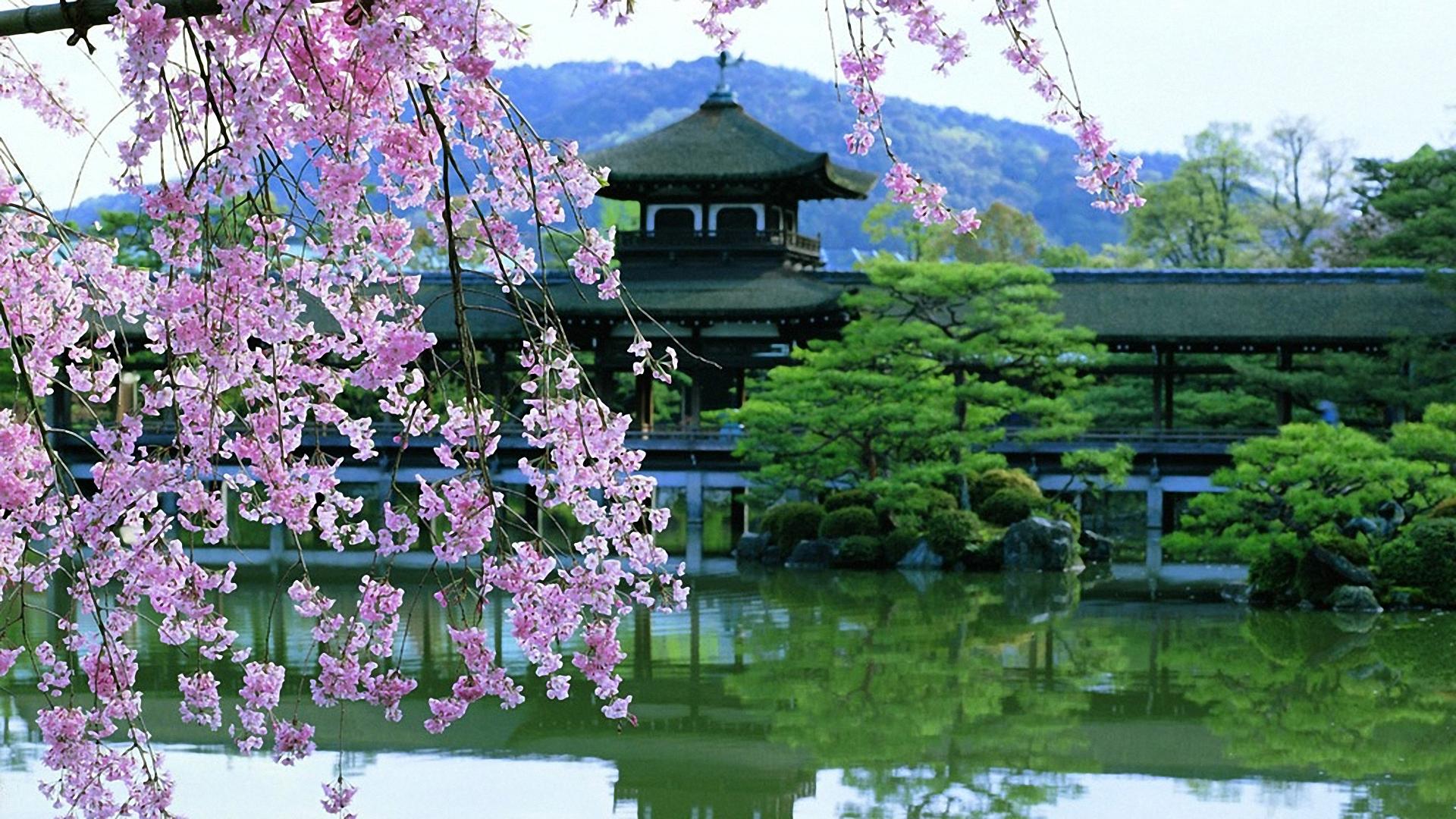 Традиционные
 черты жилища
[Speaker Notes: О]
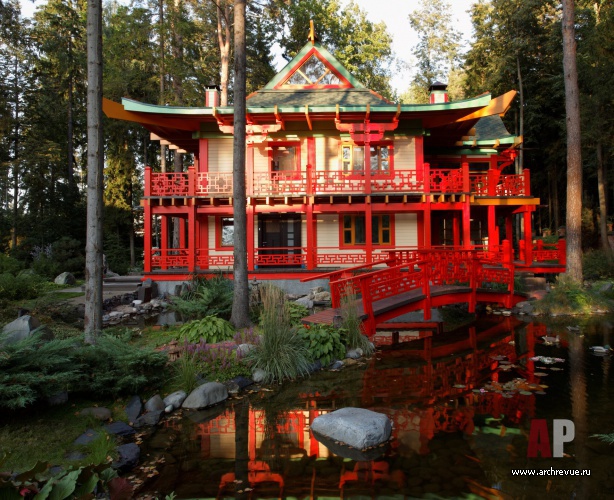 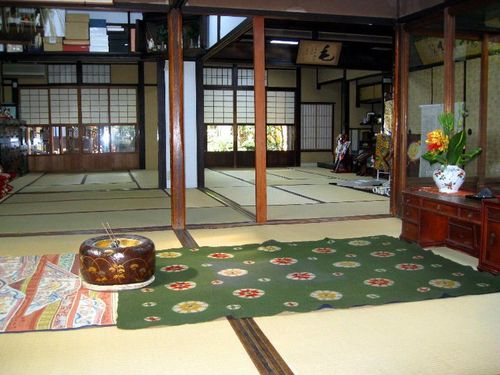 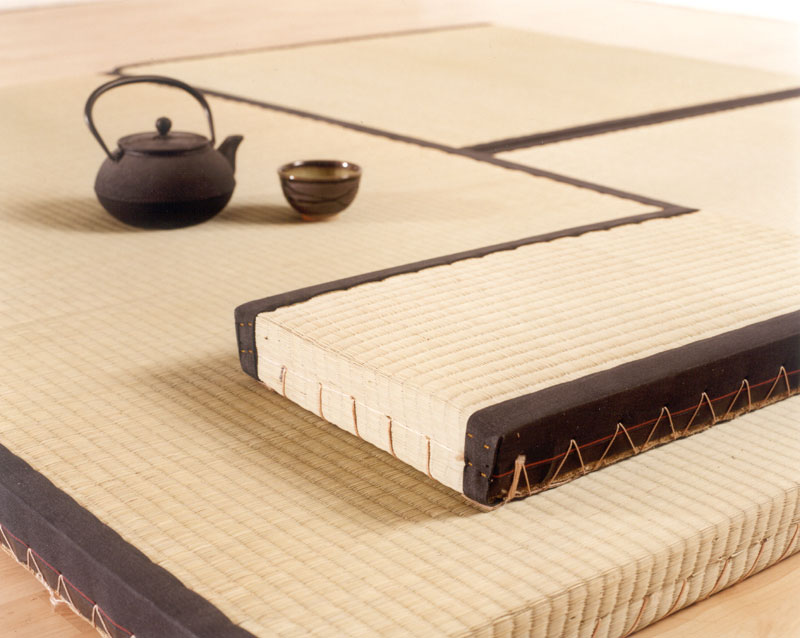 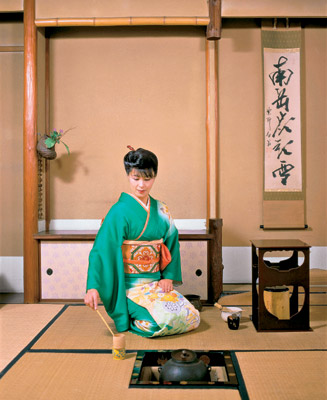 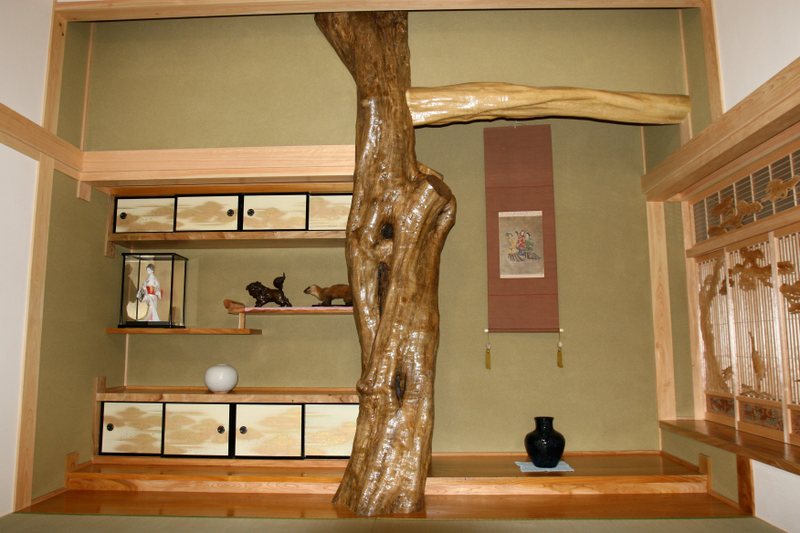 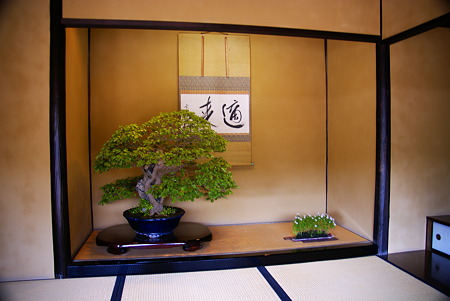 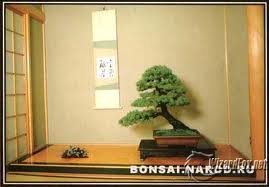 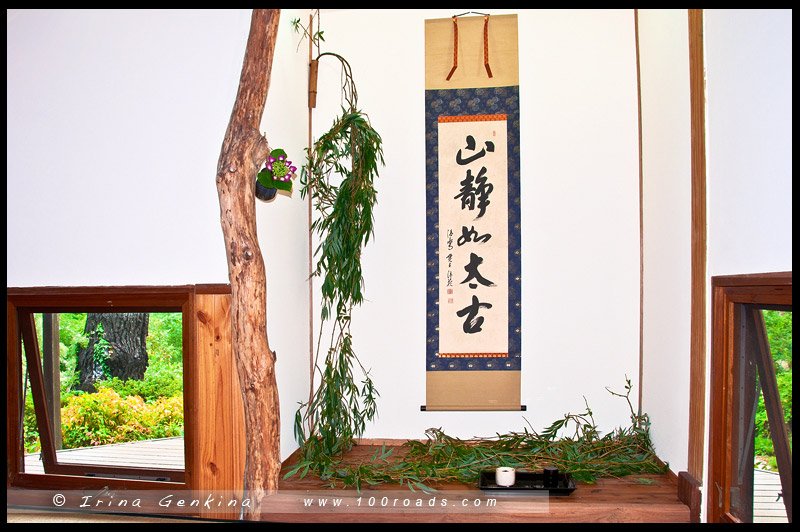